Scripture Reading: Acts 17:26-27
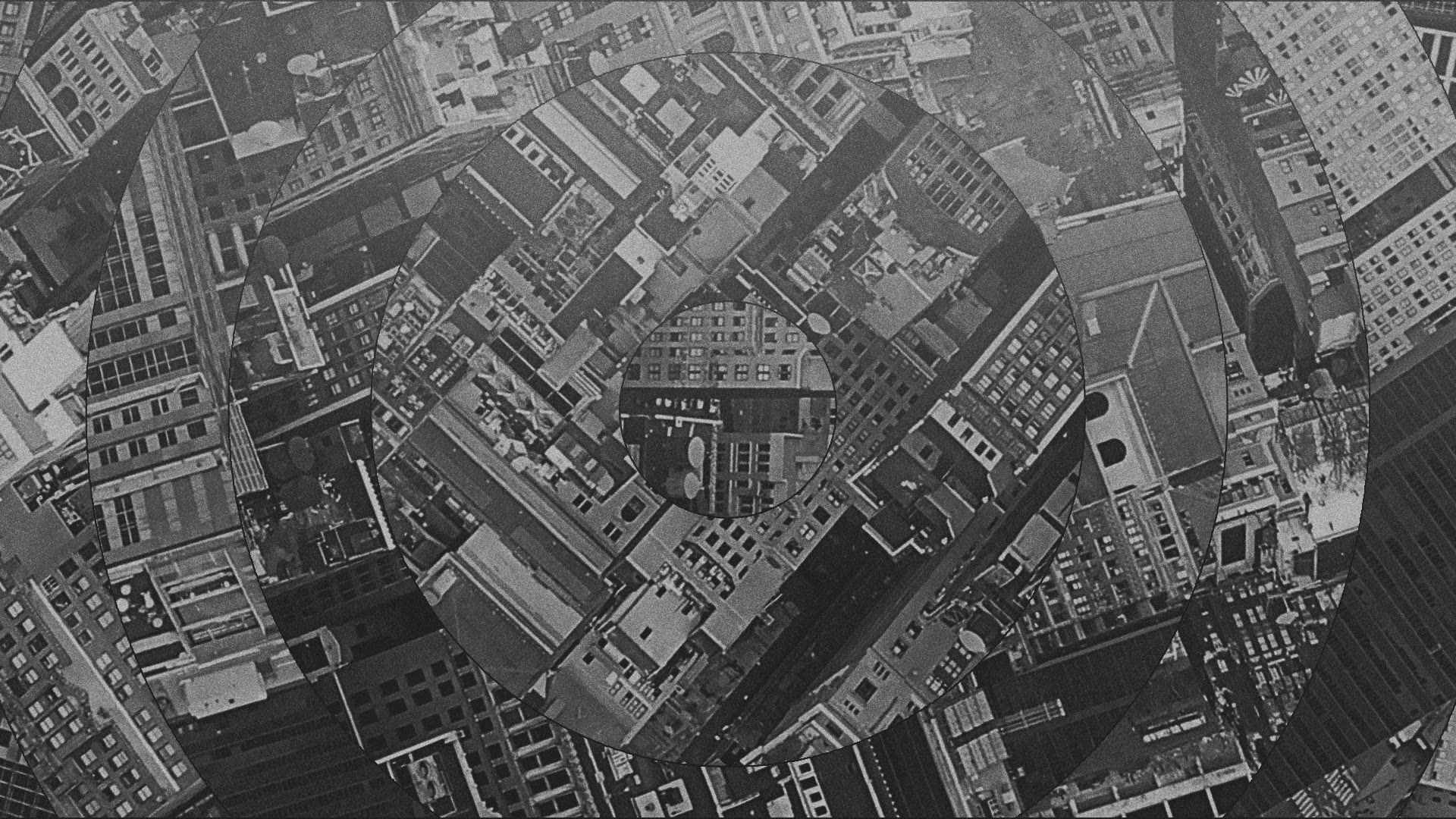 EVANGELISM
Reaching the LGBTQ community
EVANGELISM: Reaching the LGBTQ Community
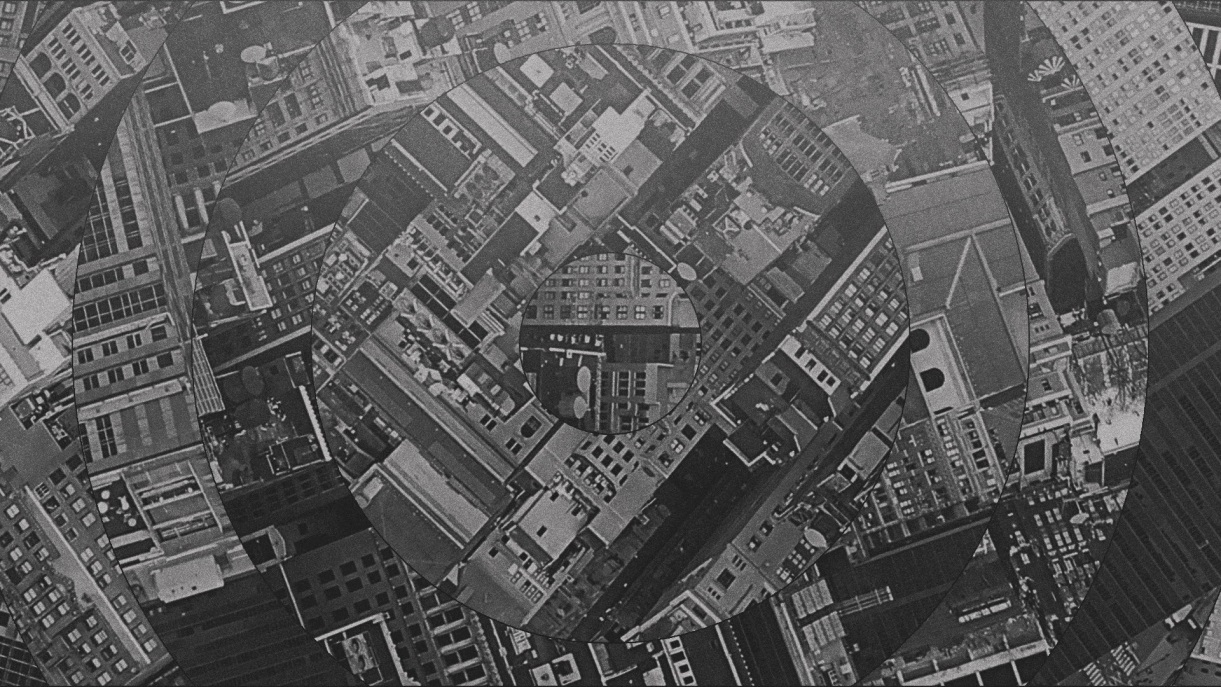 Introspection: is your heart right?
People are people
There is only 1 category of personhood
We must always view others on equal footing
Eliminate an “us vs. them” mentality
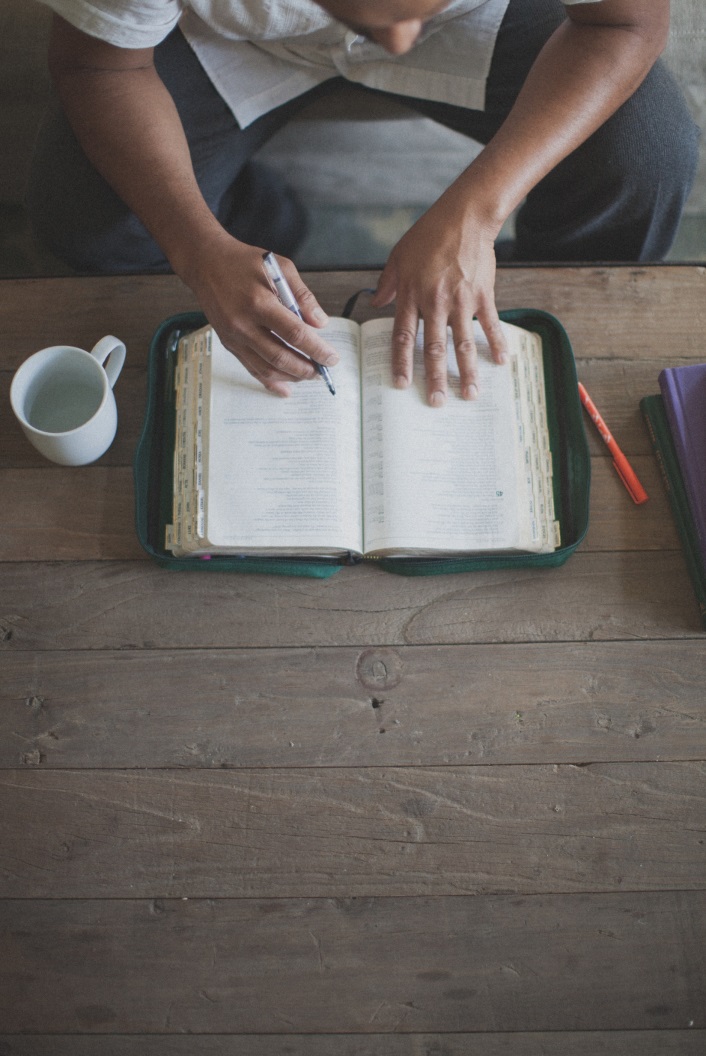 EVANGELISM: Reaching the LGBTQ Community
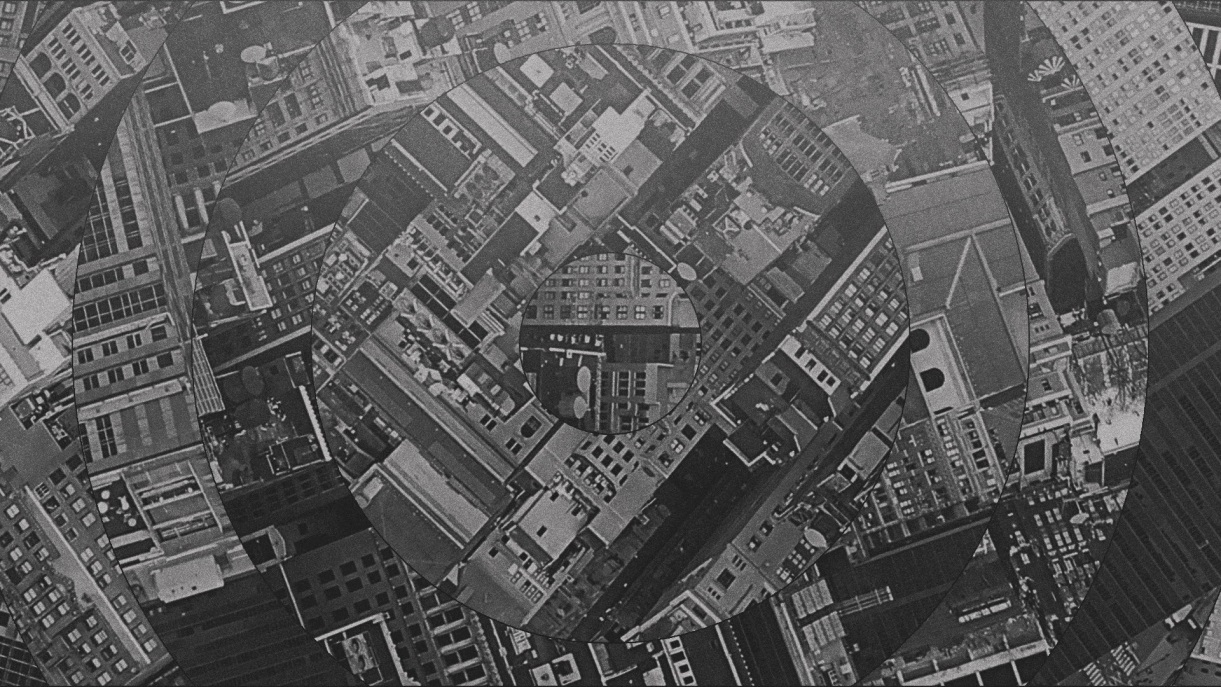 Introspection: is your heart right?
People are people
Sin is sin
Abhorrence to a particular sin blinds us to our own
Homosexuality is not THE problem. Unbelief is!
Focus on the universal problem of sin & God’s universal solution
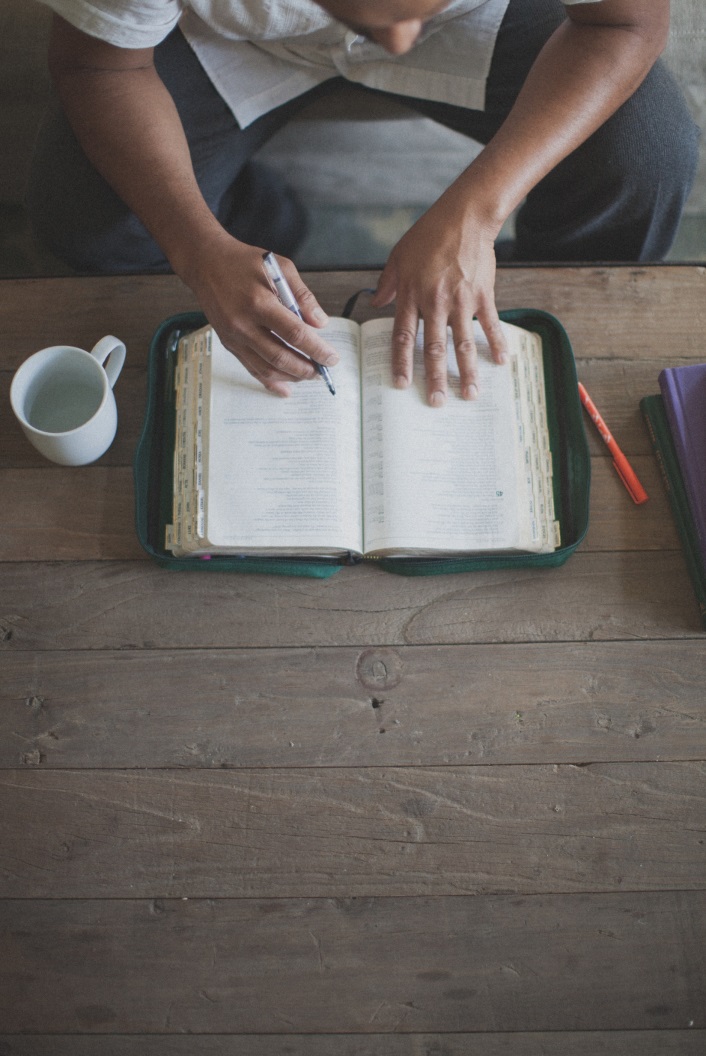 EVANGELISM: Reaching the LGBTQ Community
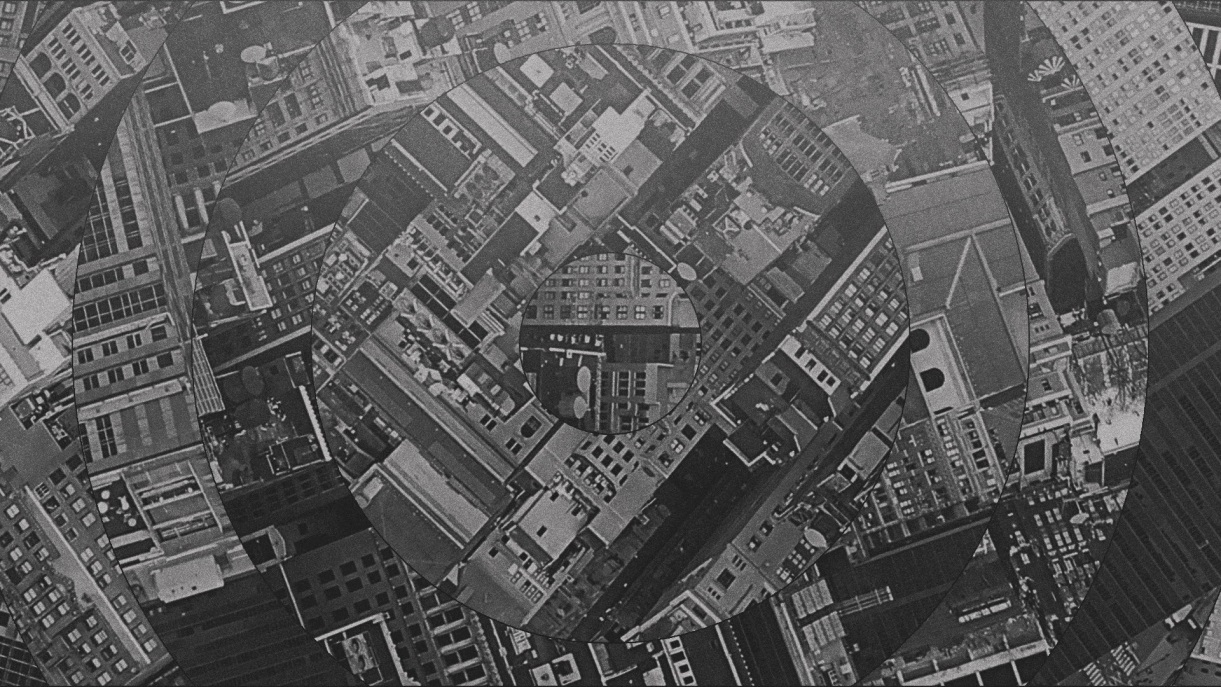 Introspection: is your heart right?
People are people
Sin is sin
Love your neighbor
Love your LGBTQ  neighbor too
Don’t confuse love with agreement
Expect some resistance but never stop loving
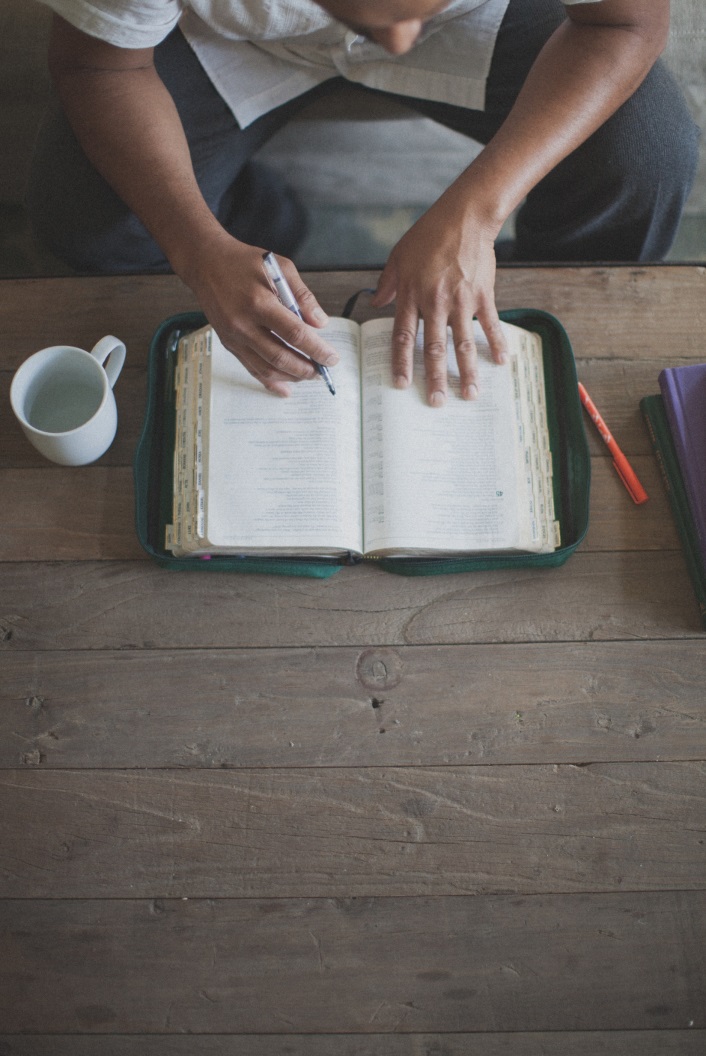 EVANGELISM: Reaching the LGBTQ Community
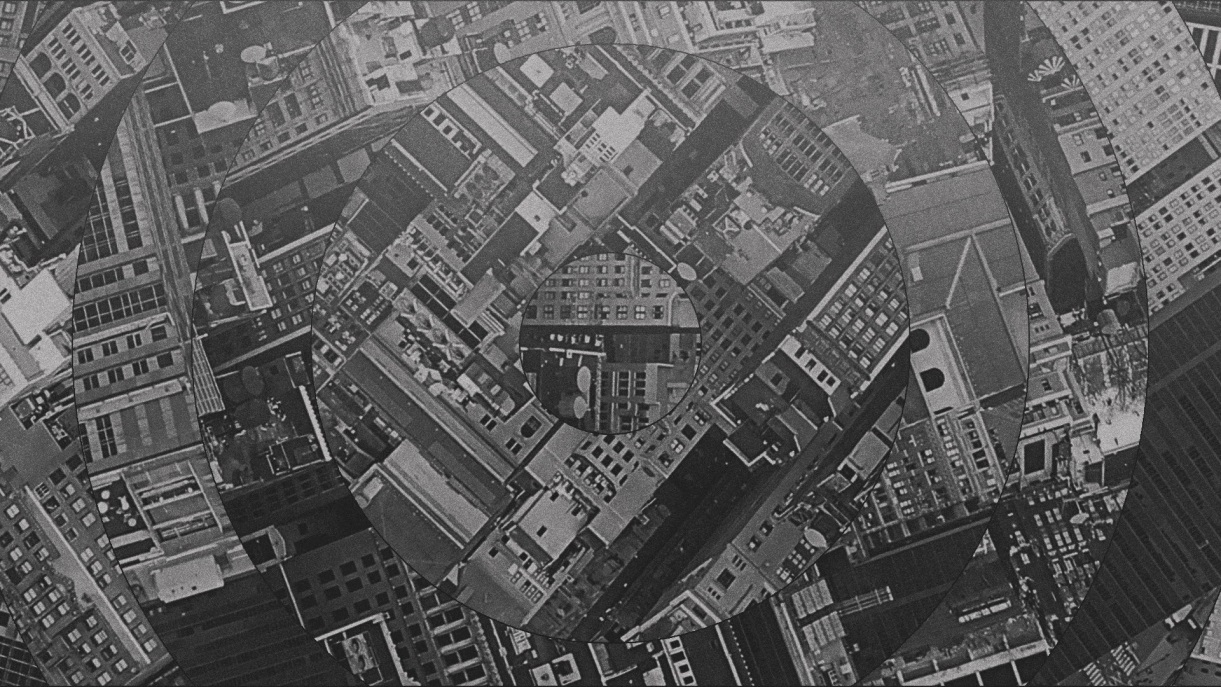 Application: OK, now what do I talk about?
True identity is   discovered in Christ
True community is discovered in Christ
True liberty is  discovered in Christ
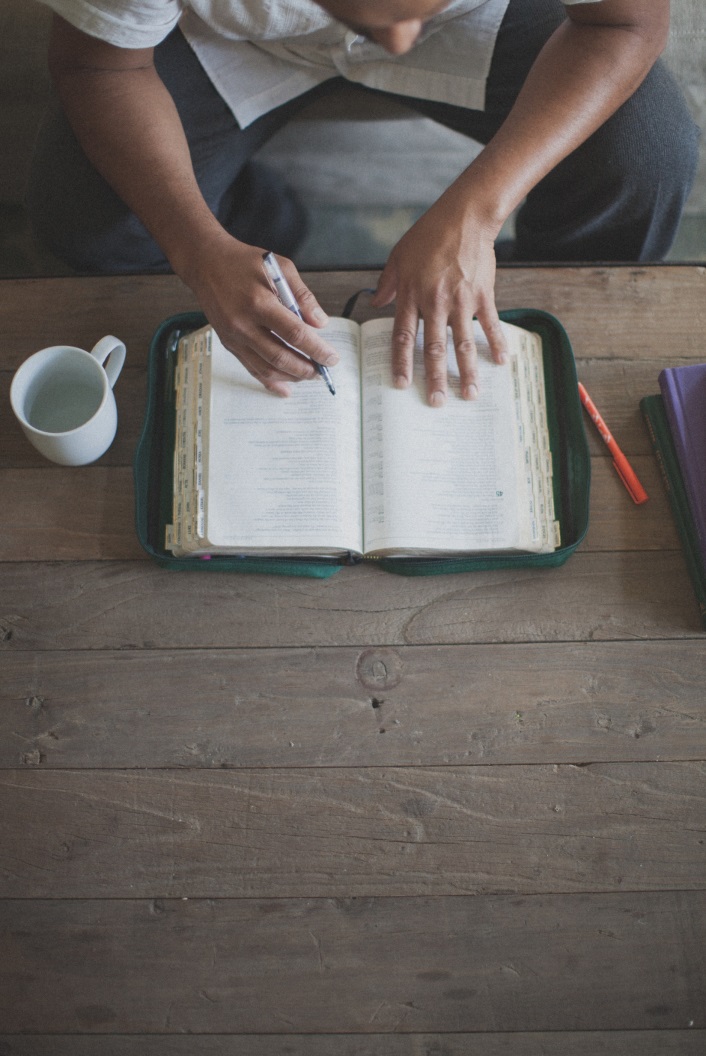